デニス.ペレガリックス:知識、無知と平和の関係
菅原寛孝、2019年4月2日
.
清水と菅原が総研大で2004年に真に分野横断的なプロジェクトとしての「戦争と平和」プロジェクトを開始し5年間継続した。
もっとも活発な参加者は次の人たちを含む:


      Yoshimitsu Shimizu, Chimaki    
       Kurokawa, Kaori Maekawa,
       Sharon Traweek, Brien Hallett, 
       Denis Peret-Gallix, H.S.
ペレガリックス氏は５回行ったワークショップのすべてに参加した。

2005年3月に行われた第一回のワークショップではレクチャーをした。

他のすべてのワークショップで少なくとも一つのセッションの司会をした。
2005年のレクチャーで彼は世界の平和とそれに対する科学の貢献についての彼の考えを述べた。
ここに彼自身のスライドの幾つかを示す。
フロンティアの科学と知識ギャップ

　　　　　科学者の仕事
　　
グローバル研究所の役割
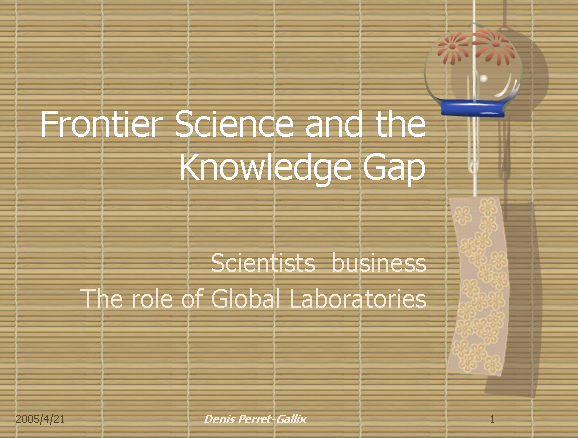 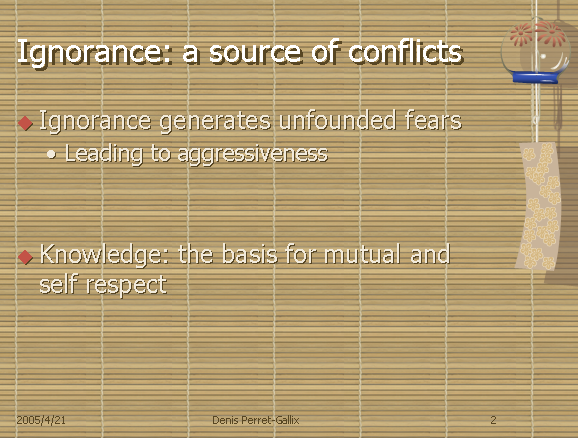 無知:紛争の源

無知が根拠のない恐怖を惹起する
それが攻撃性に導く
知識：相互及び自分自身に対する尊敬の基礎である
以下はペレガリックス氏のテキストからの引用である。

世界経済の発展から人類の大きな部分が取り残されている。そして研究と技術の達成度がますます増大するに連れて知識のギャップが広がる。例えば南北国家間の経済格差が増大する。無知が緊張の源になり紛争を起こす。無知が根拠のない恐れを惹起し多くの場合攻撃性を増大させる。“他者”をよく知れば知るほど紛争に携わることに躊躇する。状況をよく知ればプロパガンダに対して敏感にはならなくなる。
次の数枚のスライドはペレガリックス氏のビッグ
サイエンスについての見方である：
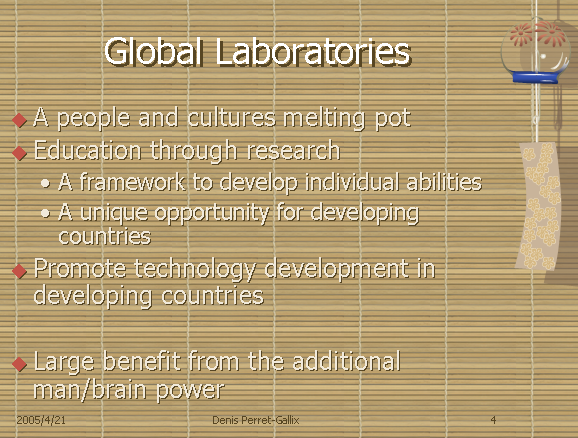 グローバル研究所
人々とその文化の融合ポットである
研究を通じての教育の場である
　　個人の能力を発展させる枠組
　　発展途上国のためのユニーク
　　な機会
発展途上国の技術開発に寄与
追加的マンパワー/頭脳による大きな利益
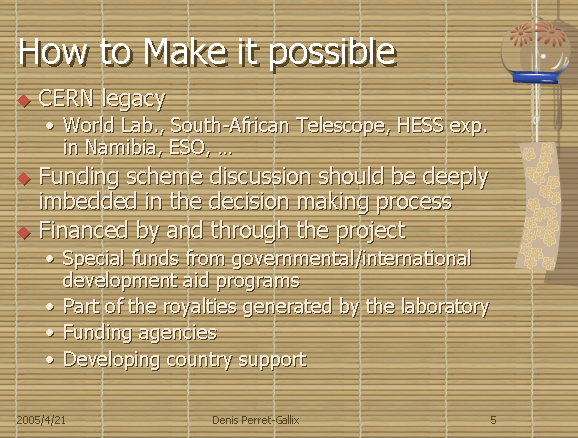 いかにしてそれを実現するか
CERNの遺産
　ーーWorld Lab,　南アフリカ望遠鏡、
　　　ナミビアでのHESS実験、ESO,ー
財政負担に関しては意思決定プロセスと深く関連して決めるべき
プロジェクトを通しての財政出動
　　１。政府/国際機関からの特別支出
　　2。研究所が作り出す利益の一部　　　
　　３。財団からの支出
　　４。発展途上国援助資金
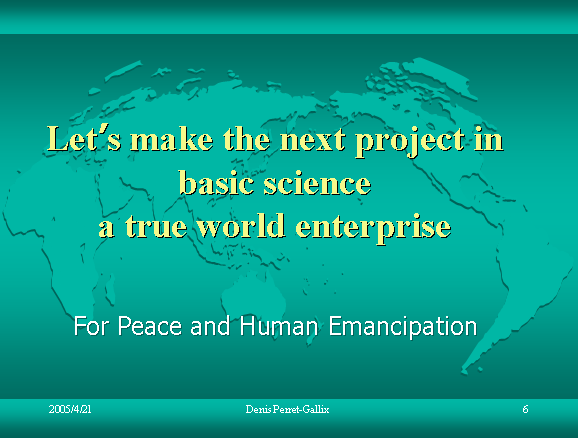 次の基礎科学でのプロジェクトを真の世界的事業にしよう

平和と人間解放のために
高エネルギー学会にいるわれわにとって
知識を広めることを改良また開発する良い機会である。それは国際線形加速器（ILC）に関してでありそれが多分最初の世界規模での基礎科学研究であろう。この研究センターは世界的であり、世界に開かれており発展途上国も先進国も純粋な知識研究を行うユニークなプラットフォームである。
このグローバル研究所はいろいろな文化の驚嘆すべき融合ポットでありそこでは違った文化が会合し、学生、研究者、教授たちが”研究を通じた教育“に参加できる場所である。発展途上国が粒子加速器、実験設計、建設に参加することでこれらの諸国の内部での技術移転を促しそれがハイテク世界に加わることを容易にするであろう。
ペレガリックス氏は“グリーンILC”のアイデアを推し進めILCを人々とその文化の融合ポットとすることに多くの時間を費やした。
彼のこれらのアイデアができればすぐにでも建設されるであろうILCグローバル研究所に生かされるよう期待する。